Bonjour!
lundi, le vingt et un avril
Travail de cloche
What is your favorite household chore and what is your least favorite household chore?
Bonjour!
lundi, le vingt et un avril

un moment de culture francophone
le roman-photo
révision
Pourquoi tombons-nous?
Nous tombons pour apprendre comment se lever.
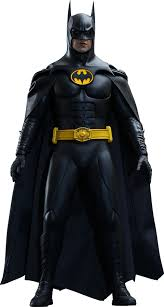 Sommes-nous prêts?

Nous sommes prêts !
Christiane Taubira, a native of French Guiana, was the Minister of Justice of France (Gardienne des Sceaux) from 2012 – 2016.
Roman-Photo
At the start of the morning André made his bed, and at the end of the day, Marie and Claire sang the school song.

Please tidy up the living room and clean the kitchen.

On Monday, April 19, Jacques went to a house with a rug which was very clean.
Devoirs
Billet de sortie
Quel personnage du Roman-Photo aimez-vous le plus? Pourquoi?